Moi, XX, en cas d’élection au Grand Conseil neuchâtelois, je m’engage à soutenir les xx revendications suivantes du collectif neuchâtelois de la grève féministe:

1. Un congé parental 
2. L’engagement de notre canton dans la protection contre le licenciement après le congé maternité et parental
3. Le droit de pouvoir diminuer le temps de travail après la naissance d’un enfant et/ou une adoption
4. Une place en crèche et en parascolaire abordable et accessible pour chaque enfant 
5. Une allocation cantonale pour les proches-aidant.e.s
6. Le droit à un accueil de jour 
7. Une formation obligatoire sur les problématiques du genre 
8. Assurer des moyens suffisants pour mener différentes campagnes cantonales : 
	a. Contre le viol et les violences domestiques et sexistes envers les femmes 
	b. Contre les féminicides 
	c. Contre toute violence liée à son orientation sexuelle et son identité de genre.
9. Un office de la politique familiale et de l’égalité qui soit doté de moyens supplémentaires
10. Une analyse approfondie des incidences de l’élaboration du budget du canton et de ses coupes en termes de genre
11. L’interdiction des affichages de publicité sexiste et discriminante selon les identités de genre dans le canton.
12. L’application de l’art. 41 al 4 du règlement d’exécution de la loi cantonale sur les marchés publics 
13. Prévenir tout risque de double discrimination en fonction de la couleur de la peau et de l'appartenance culturelle des femmes migrantes 
14. Davantage de lieux d’accueil d’urgence pour les personnes exposées à des violences intrafamiliales

Selon les revendications détaillées se trouvant : https://www.grevefeministene.com/post/14-revendications-feministes-pour-le-canton-de-neuchatel
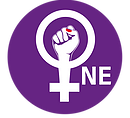